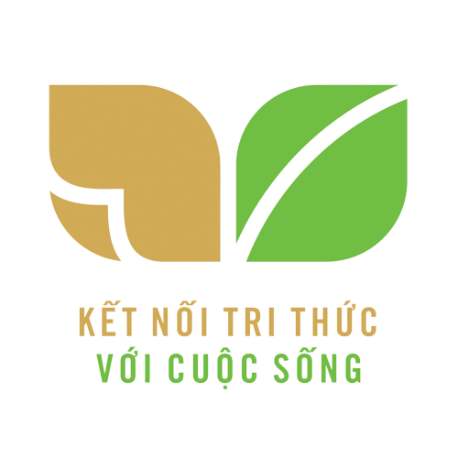 Tuần 21
MÔN: ĐẠO ĐỨC
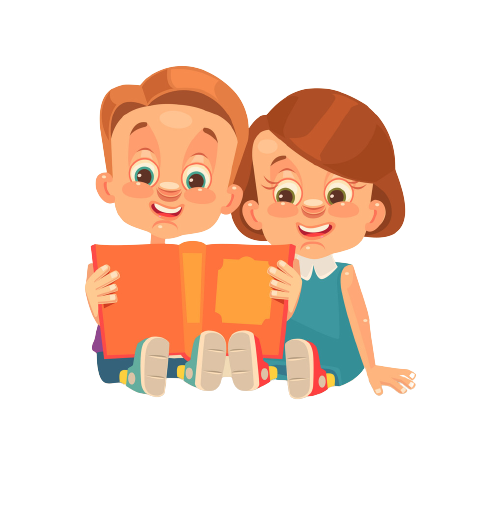 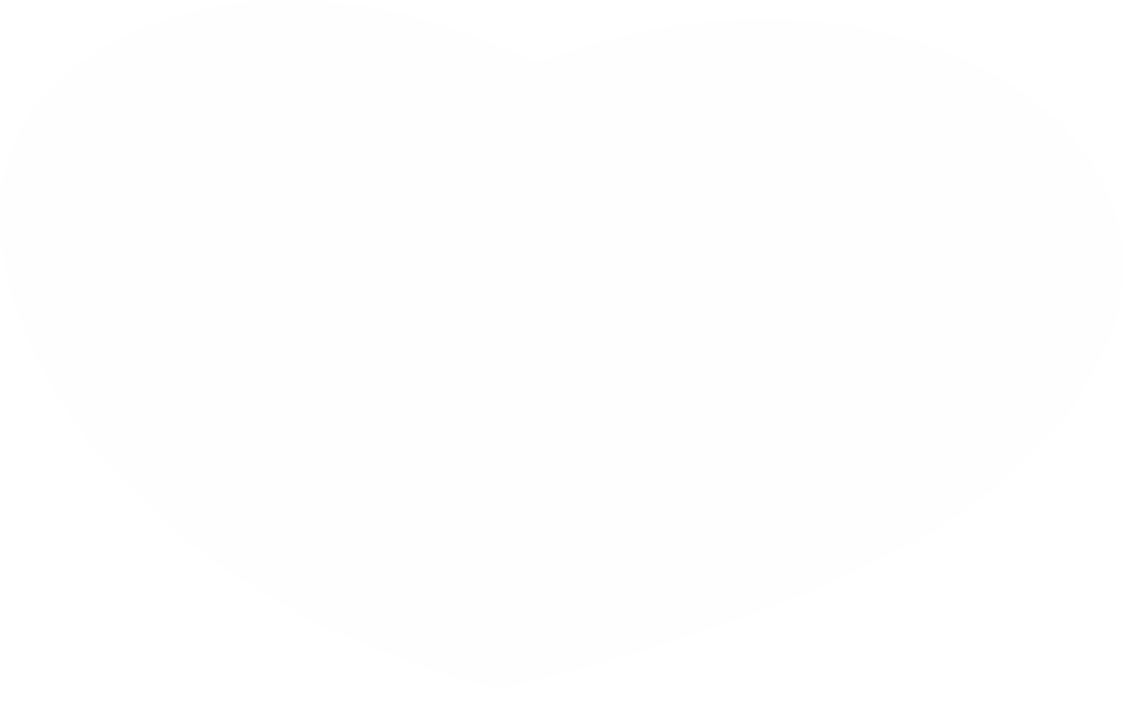 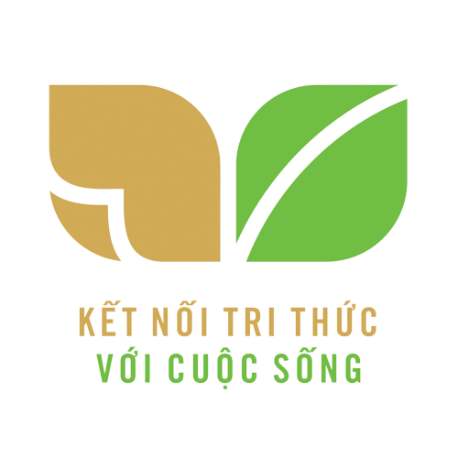 ĐẠO ĐỨC
Chủ đề 3: Ham học hỏi
Bài 4: Ham học hỏi – tiết 2
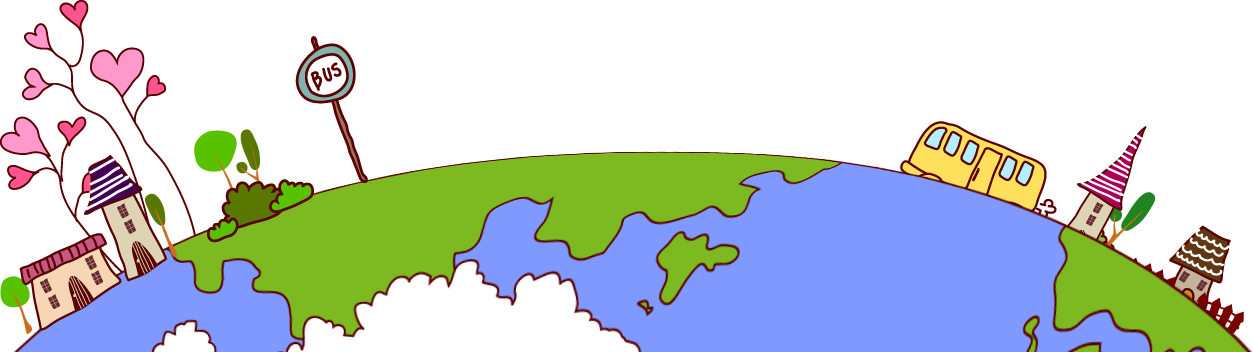 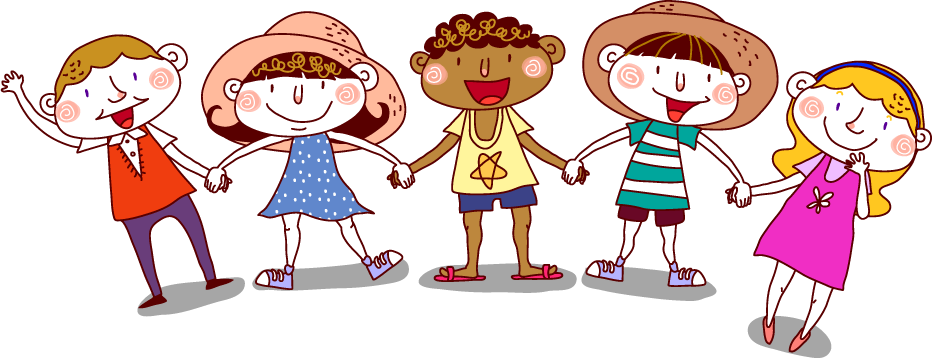 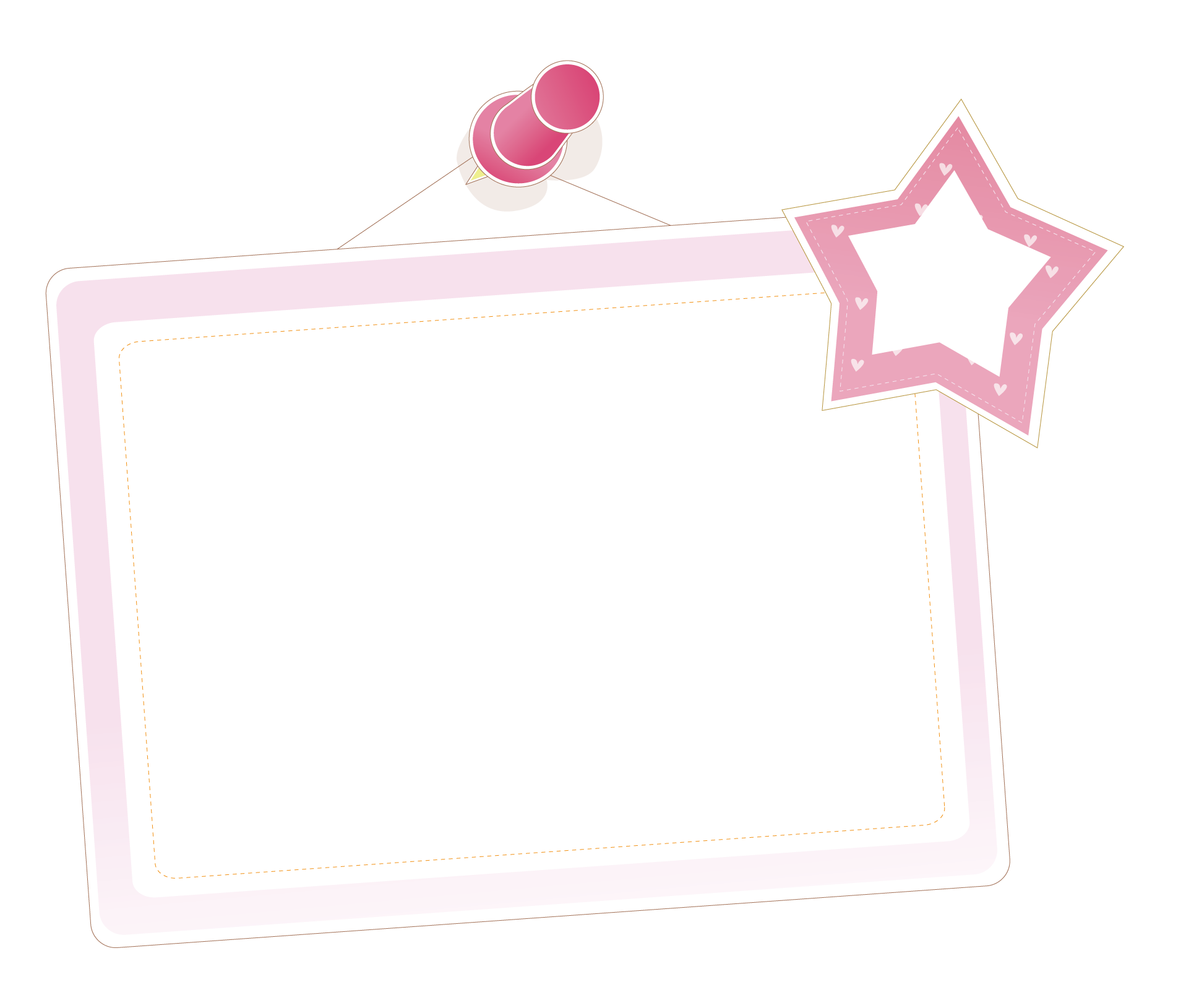 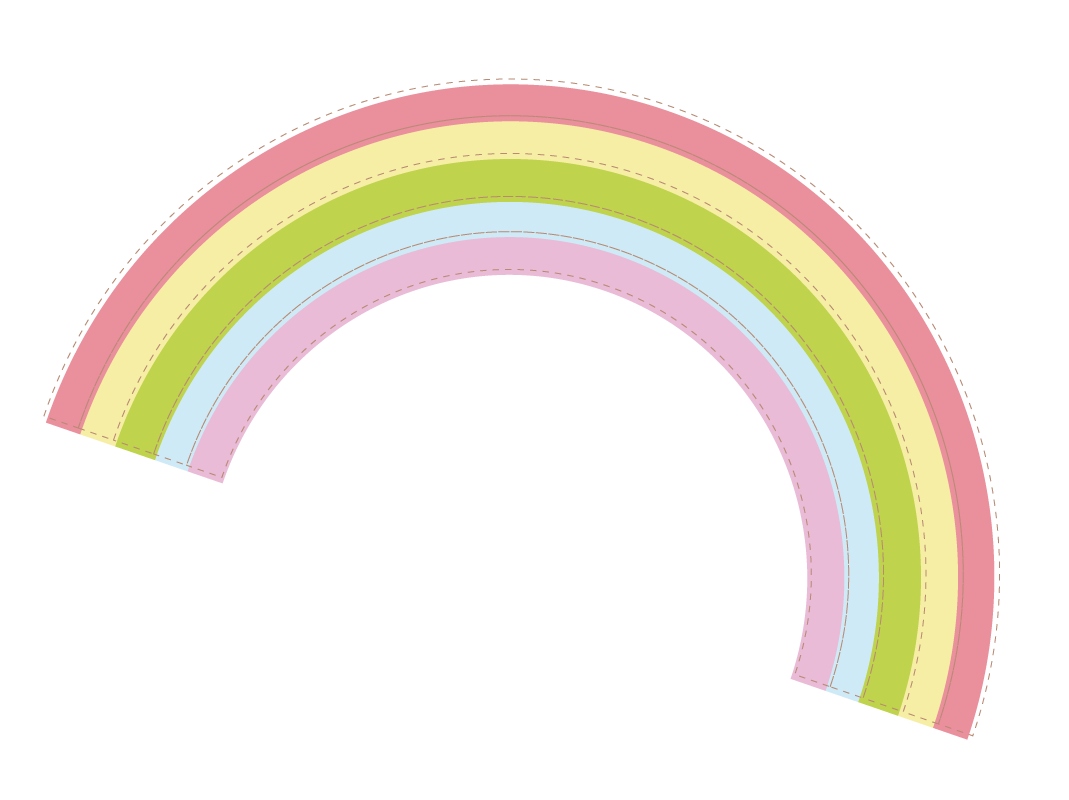 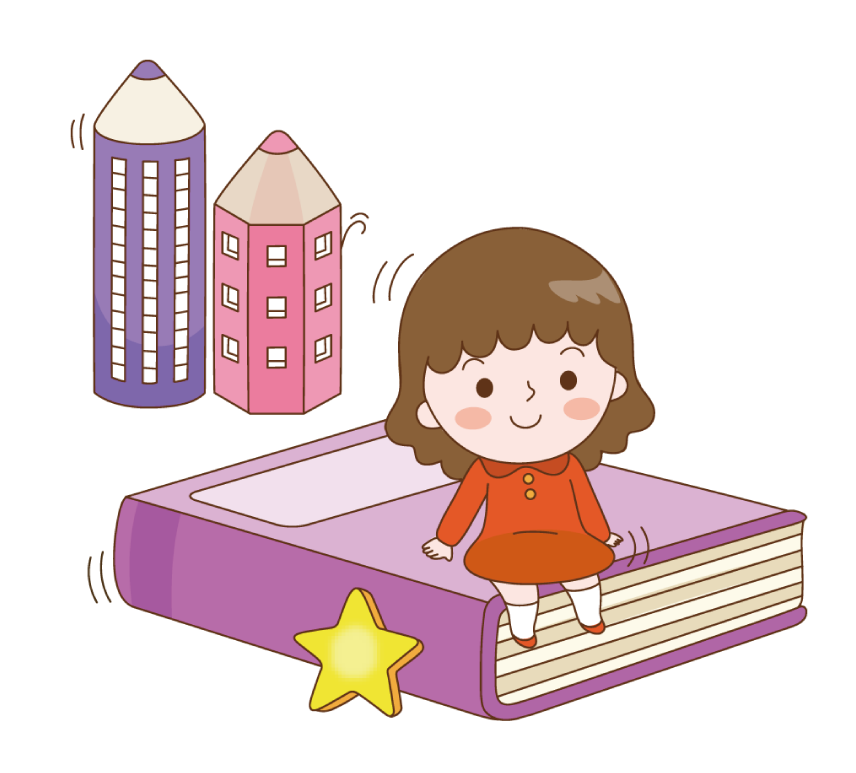 KHỞI ĐỘNG
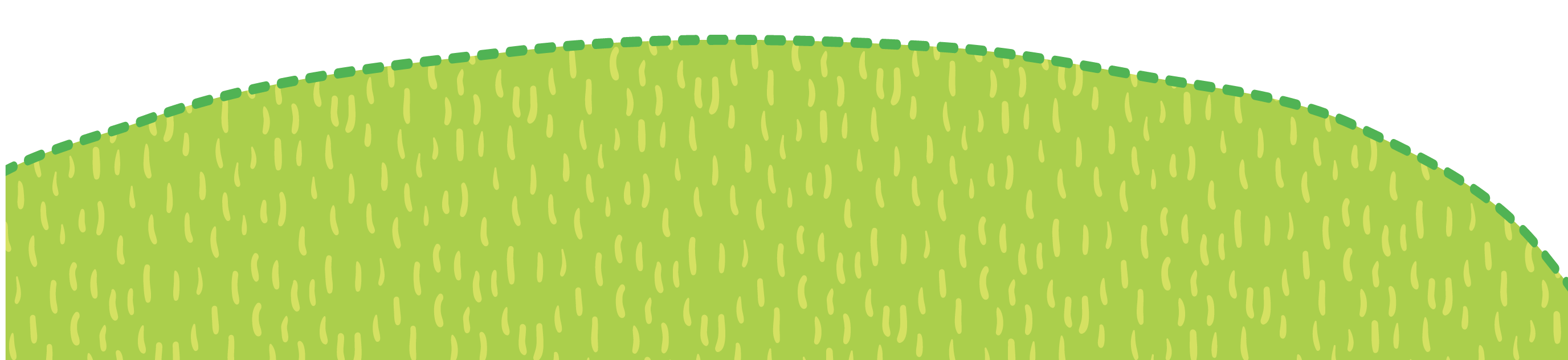 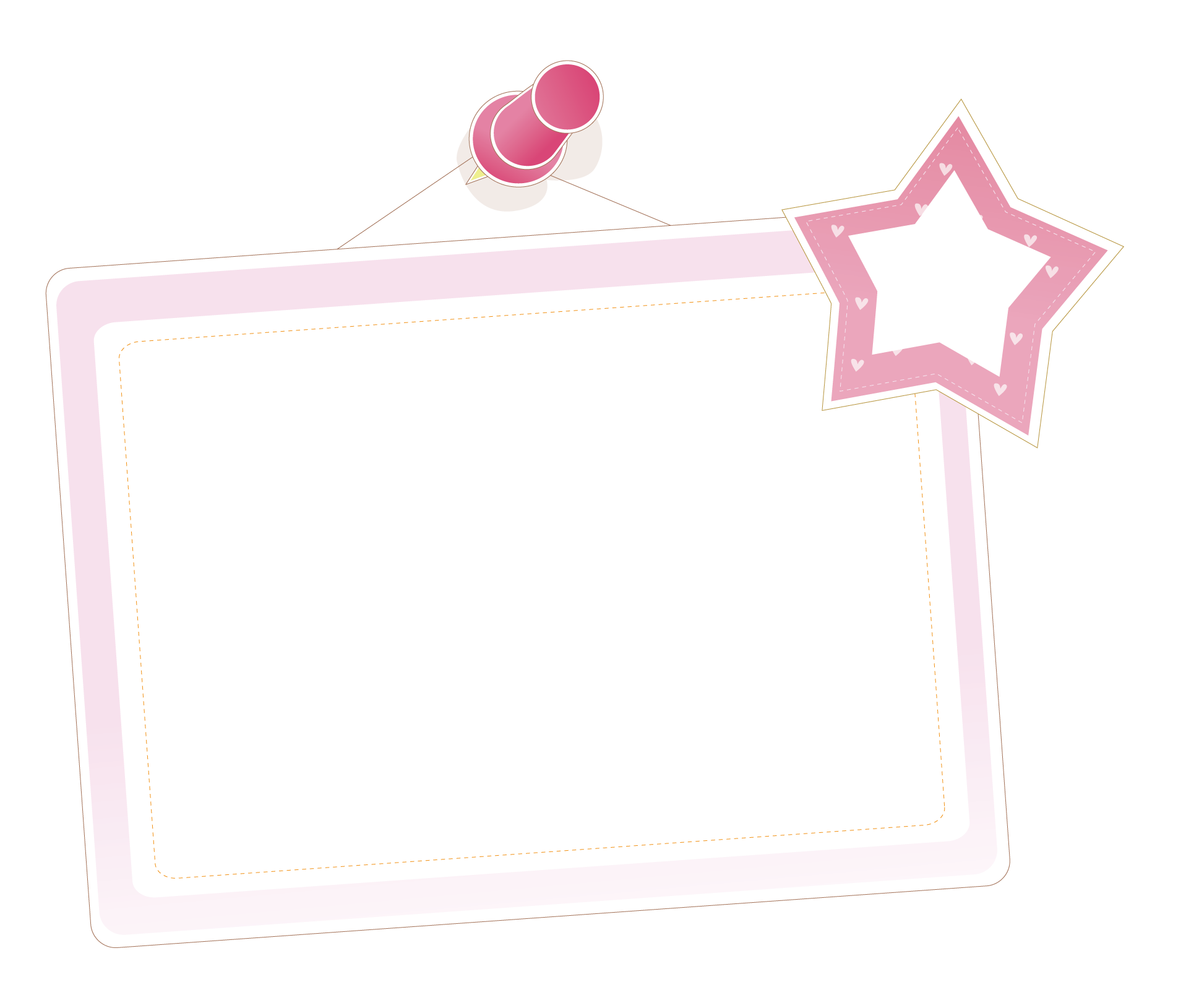 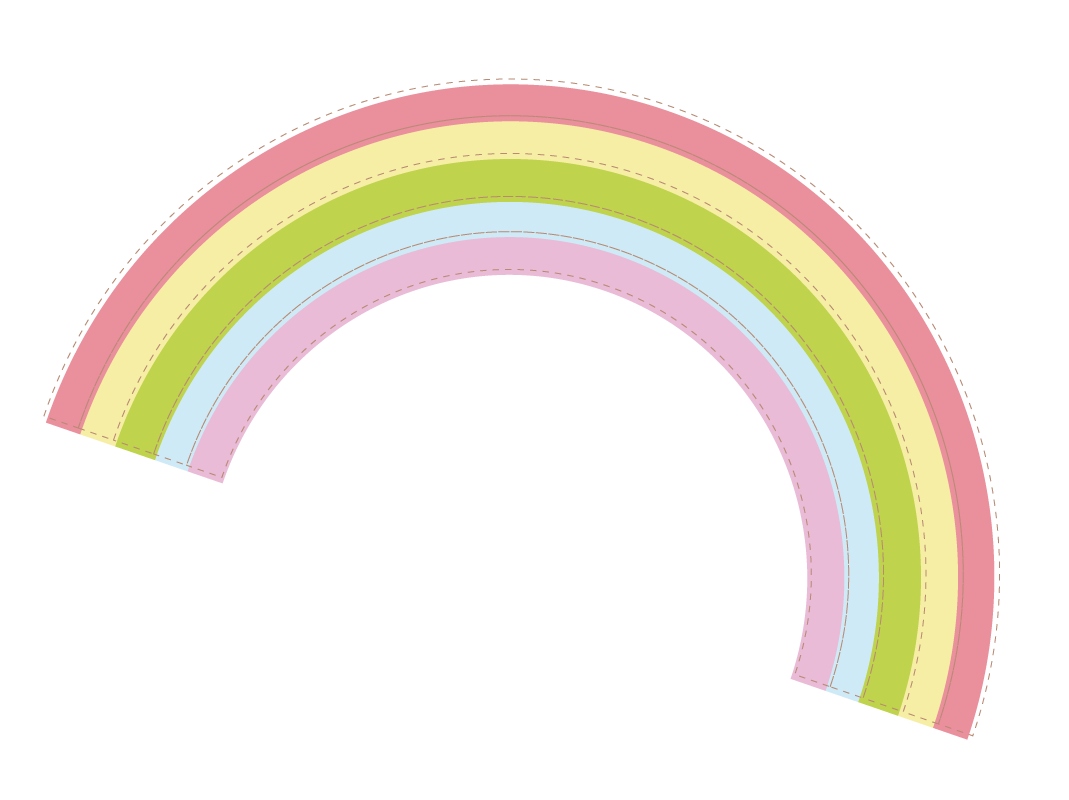 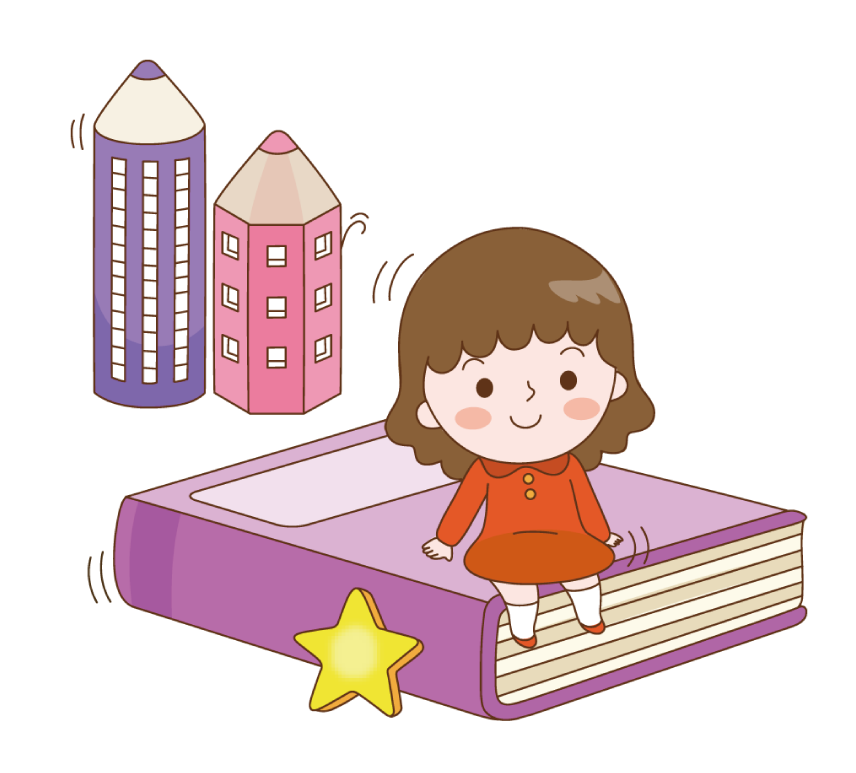 LUYỆN TẬP
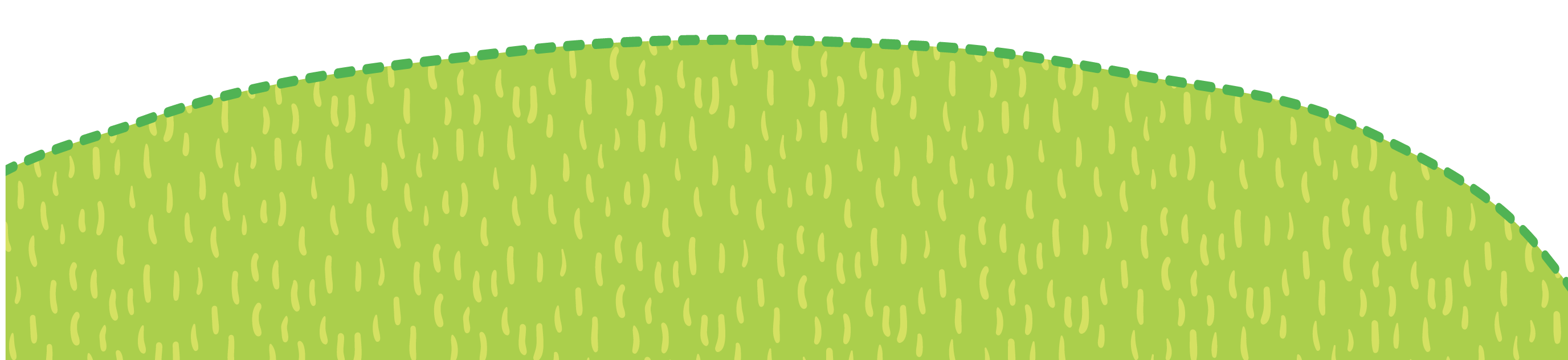 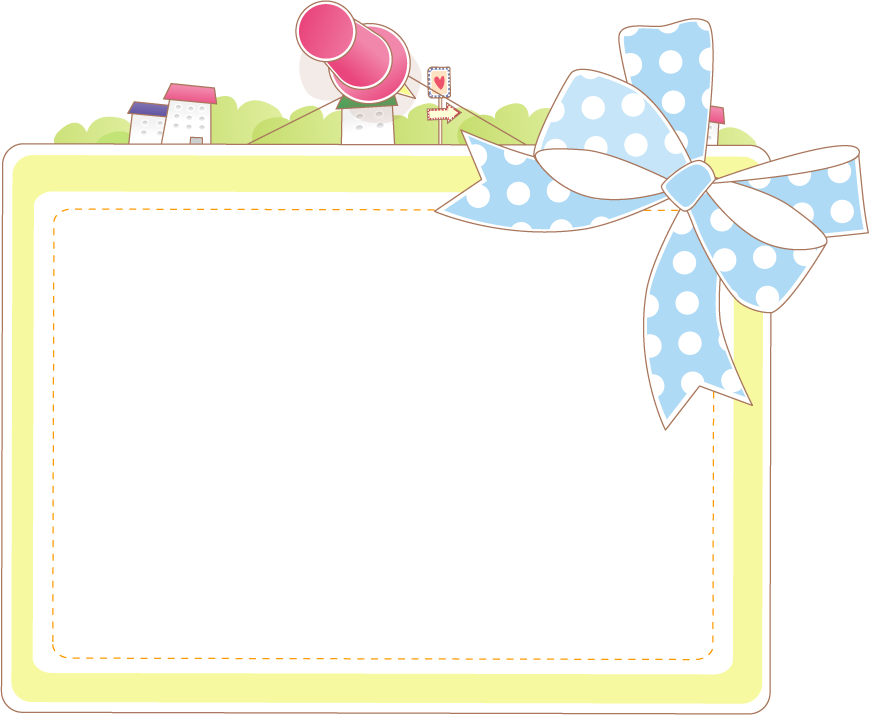 Bài tập 1: 
	Em tán thành hoặc không tán thành với ý kiến của bạn nào? Vì sao?
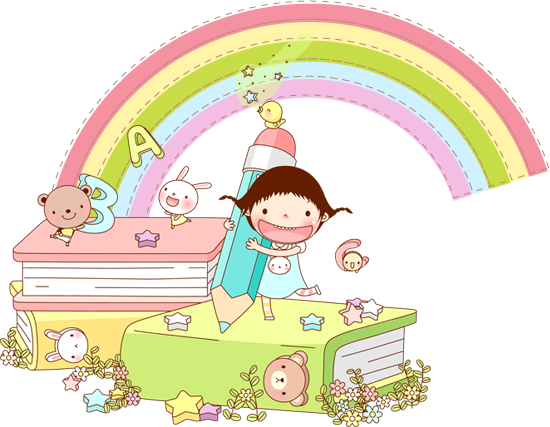 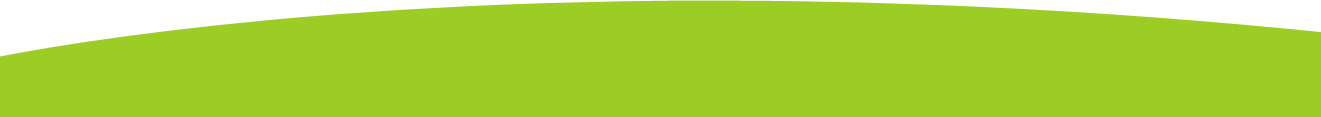 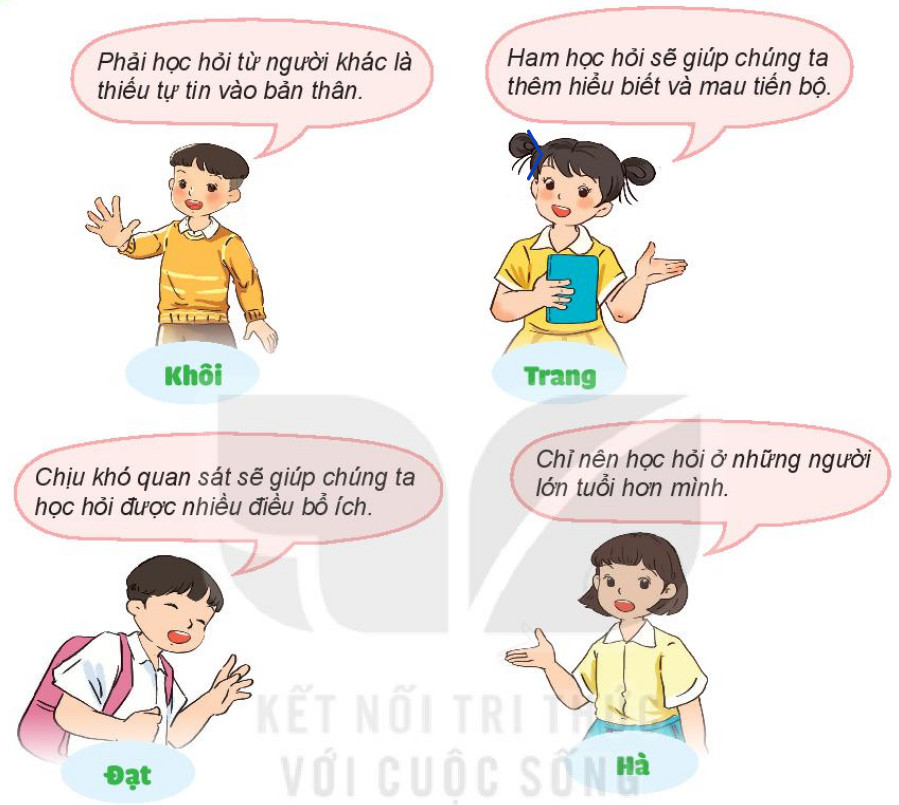 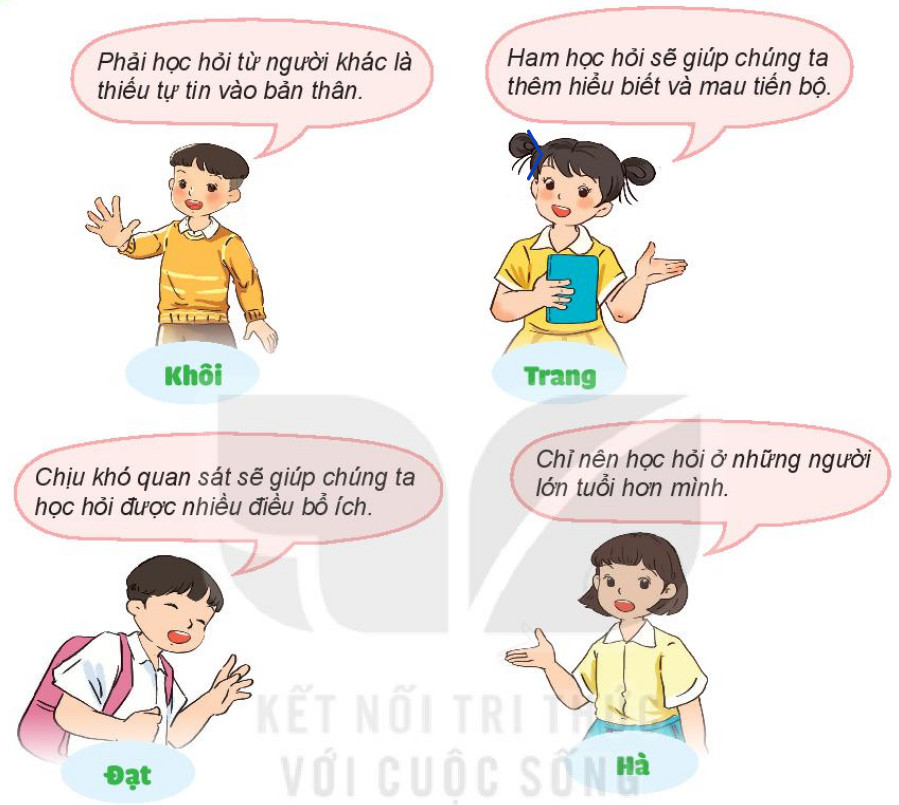 Phải học hỏi từ người khác là thiếu tự tin vào bản thân.
Ham học hỏi sẽ giúp chúng ta thêm hiểu biết và mau tiến bộ.
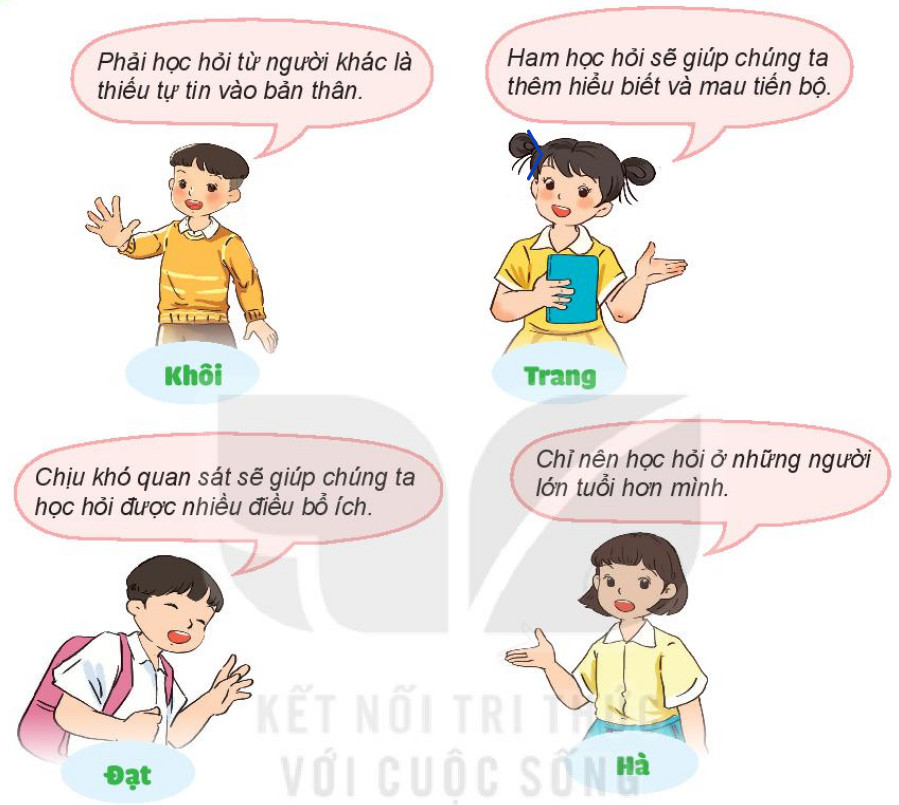 Chỉ nên học hỏi ở những người lớn tuổi hơn mình.
Chịu khó quan sát sẽ giúp chúng ta học hỏi được nhiều điều bổ ích.
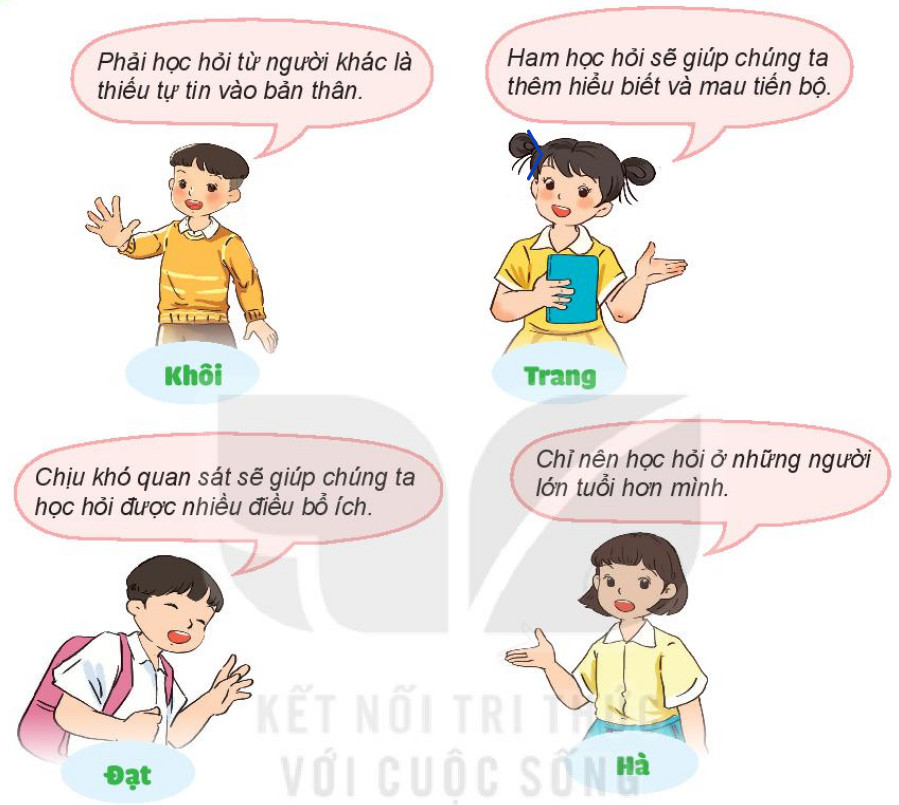 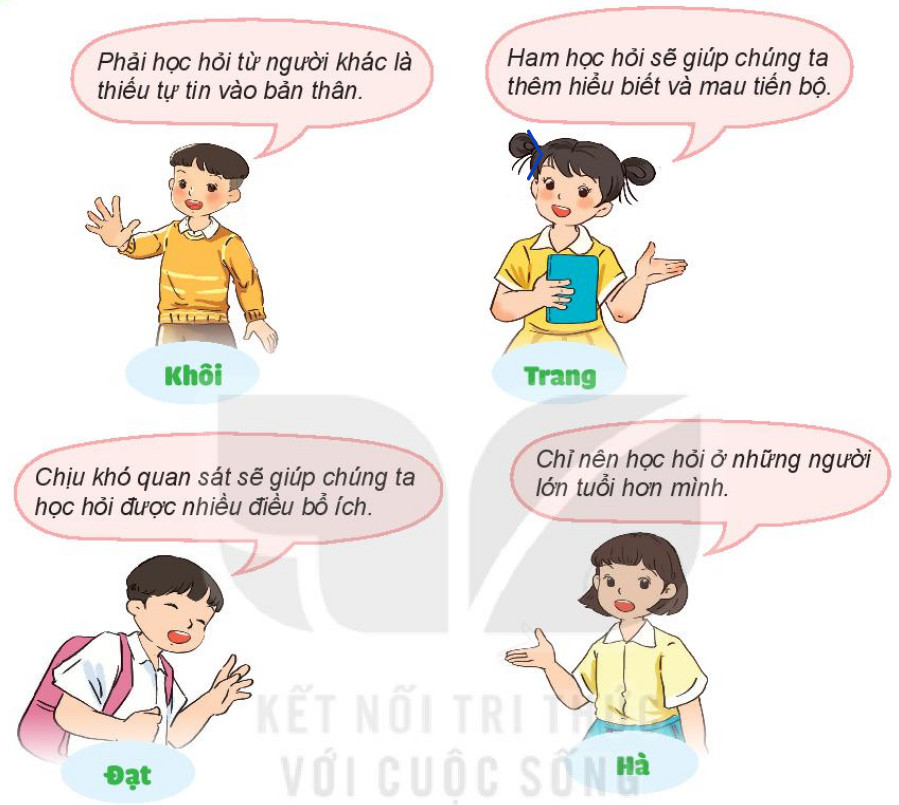 Phải học hỏi từ người khác là thiếu tự tin vào bản thân.
Em tán thành hay không tán thành với ý kiến của bạn Khôi?
 Vì sao?
Không tán thành vì: Học hỏi từ người khác không phải là thiếu tự tin  mà là mở rộng sự hiểu biết cho bản thân.
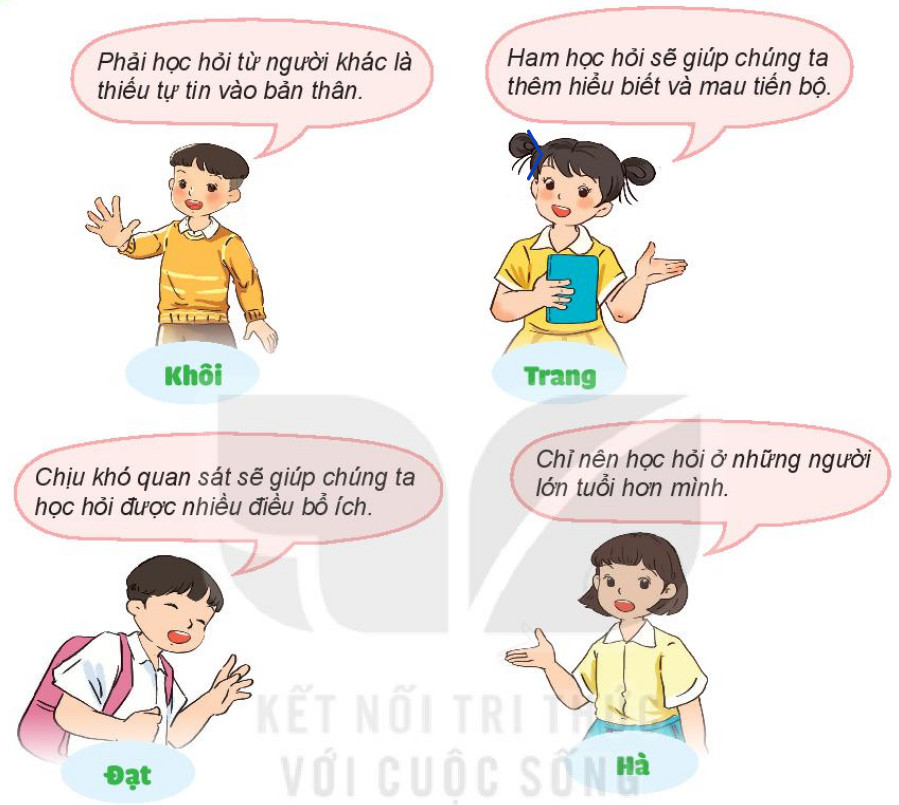 Ham học hỏi sẽ giúp chúng ta thêm hiểu biết và mau tiến bộ.
Em tán thành hay không tán thành với ý kiến của bạn Trang?
 Vì sao?
Tán thành vì: Ham học hỏi sẽ giúp chúng ta hiểu thêm nhiều kiến thức mới, nhờ đó sẽ tiến bộ hơn trong học tập.
Em tán thành hay không tán thành với ý kiến của bạn Đạt?
 Vì sao?
Chịu khó quan sát sẽ giúp chúng ta học hỏi được nhiều điều bổ ích.
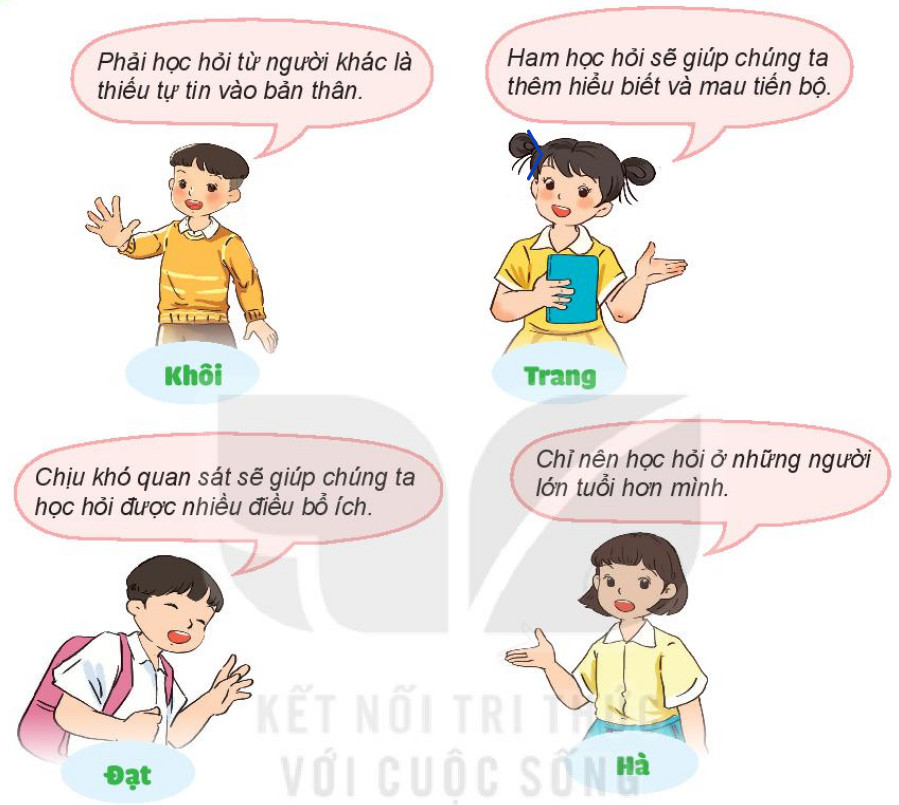 Tán thành vì: Nếu chịu khó quan sát và tìm hiểu, chúng ta sẽ học hỏi được rất nhiều kiến thức bổ ích về thế giới xung quanh mình.
Em tán thành hay không tán thành với ý kiến của bạn Hà?
 Vì sao?
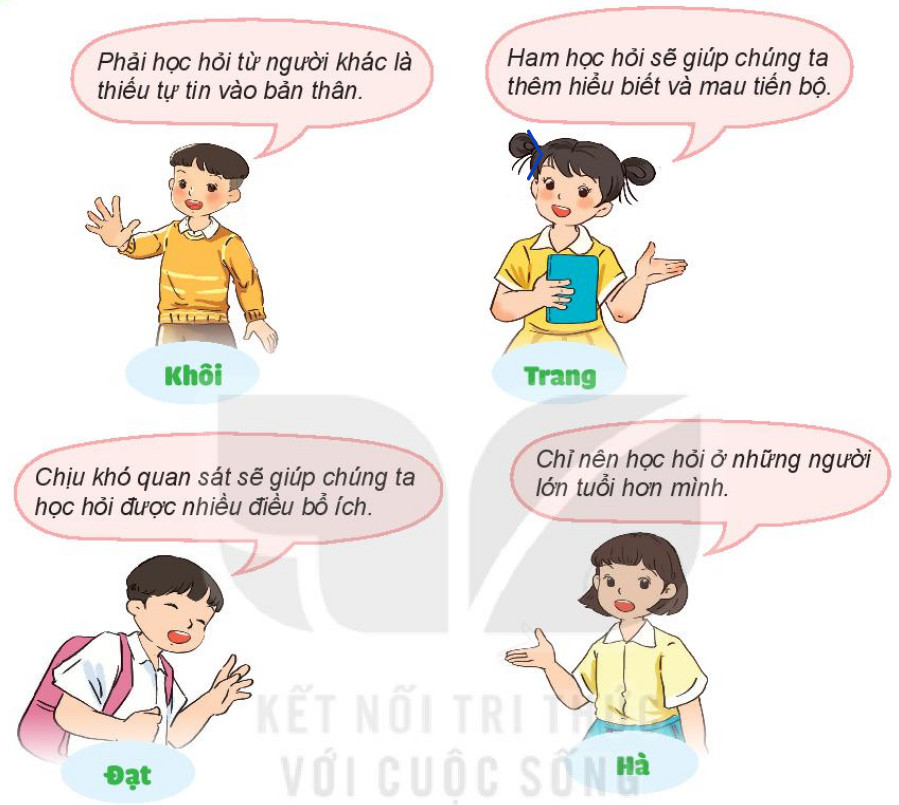 Chỉ nên học hỏi ở những người lớn tuổi hơn mình.
Không tán thành vì: Chúng ta nên hỏi từ bất kì ai, miễn là ở họ có những điều hay đáng để chúng ta học hỏi.
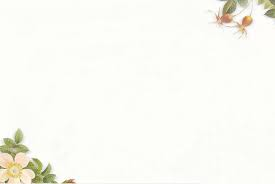 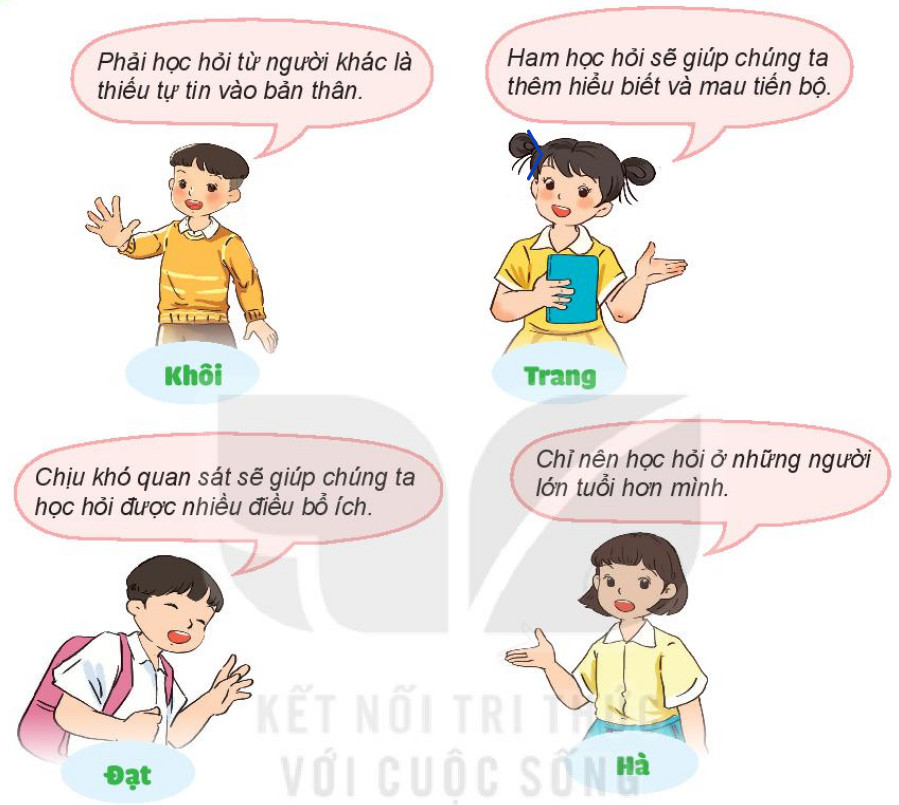 Kết luận: Ham học hỏi sẽ giúp chúng ta hiểu thêm nhiều kiến thức mới, nhờ đó sẽ tiến bộ hơn trong học tập. Nếu chịu khó quan sát và tìm hiểu, chúng ta sẽ học hỏi được rất nhiều kiến thức bổ ích về thế giới xung quanh mình.
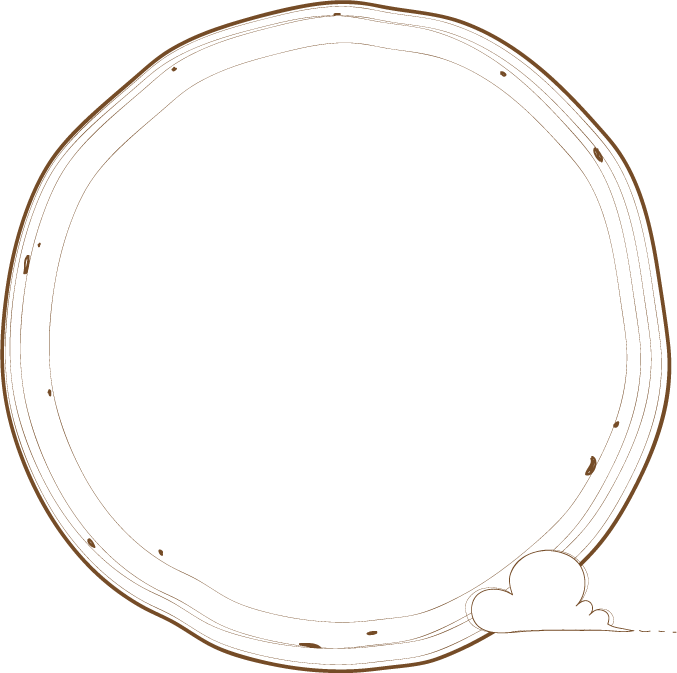 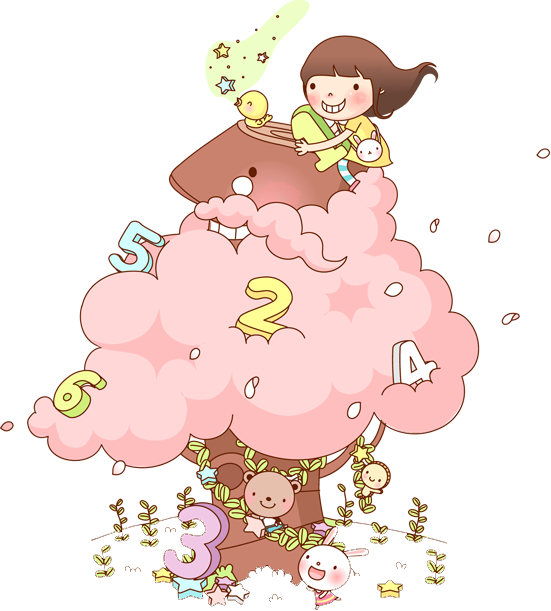 Bài tập 2: 
Nhận xét thái độ, hành vi của các bạn trong tranh.
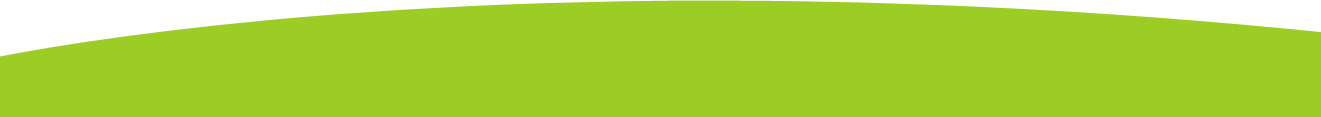 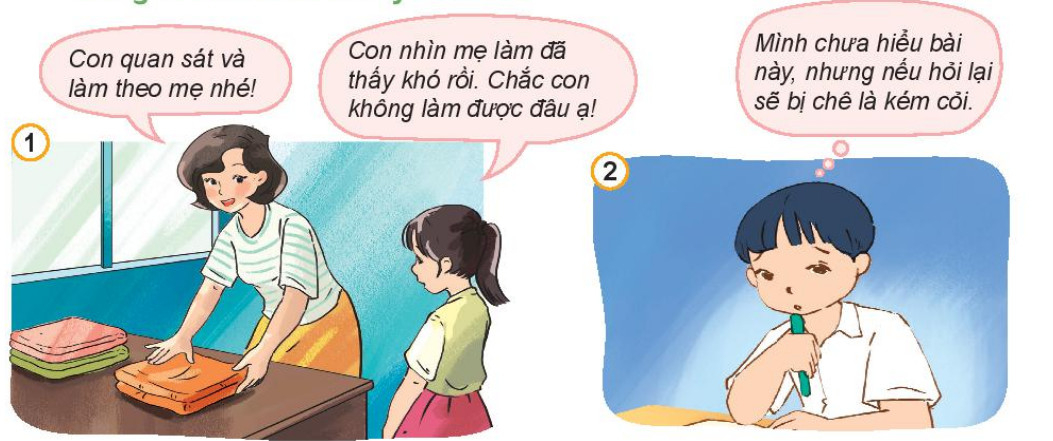 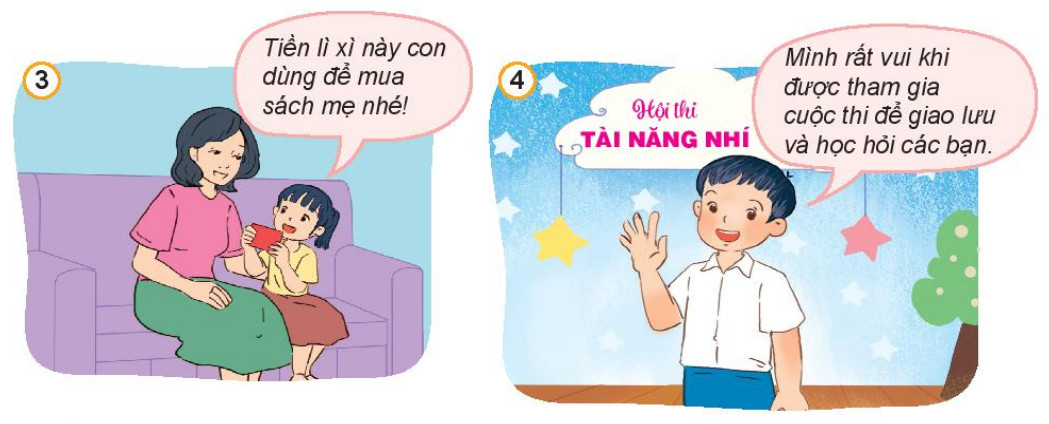 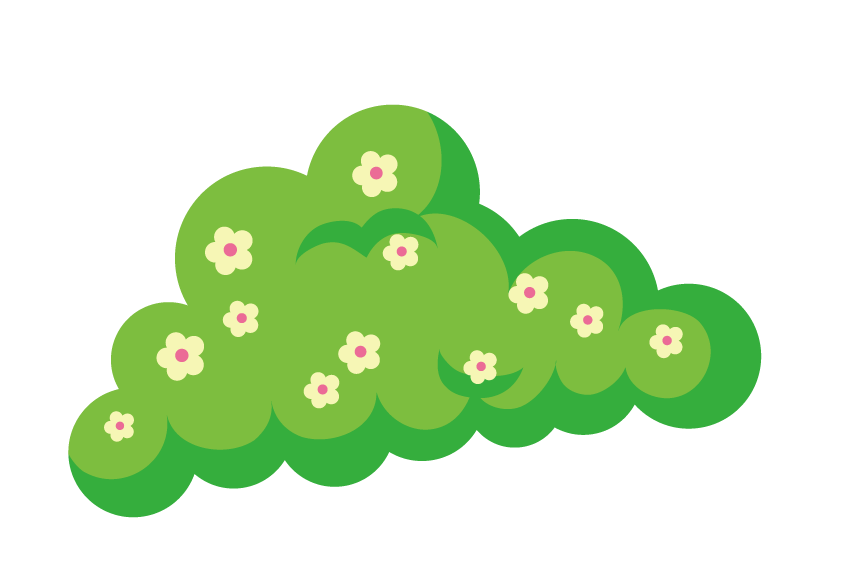 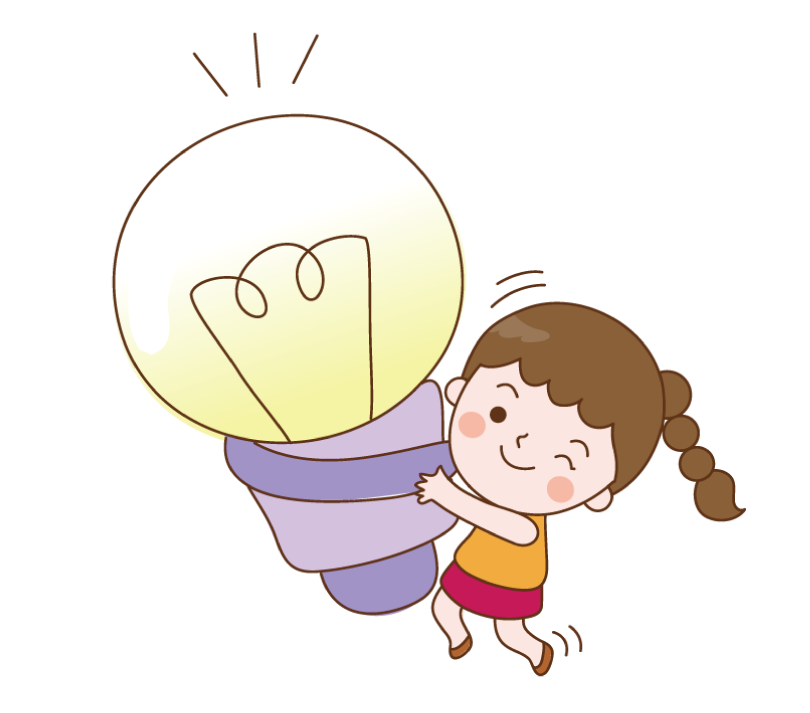 Nhận xét về thái độ, hành vi của các bạn trong tranh?
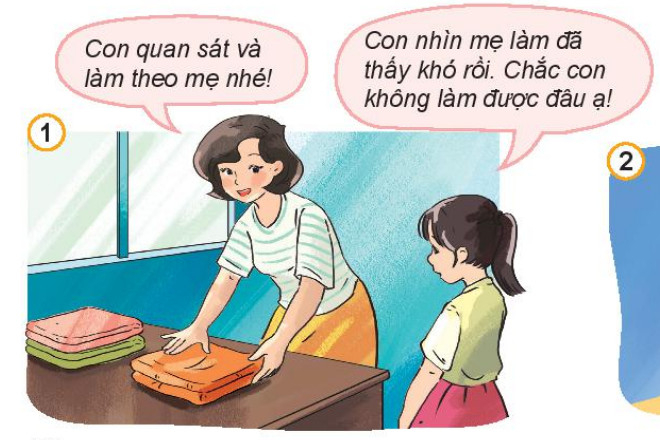 Tranh 1: Bạn chưa ham học hỏi vì ngại khó và không chịu quan sát  cách làm từ mẹ để học hỏi và làm theo.
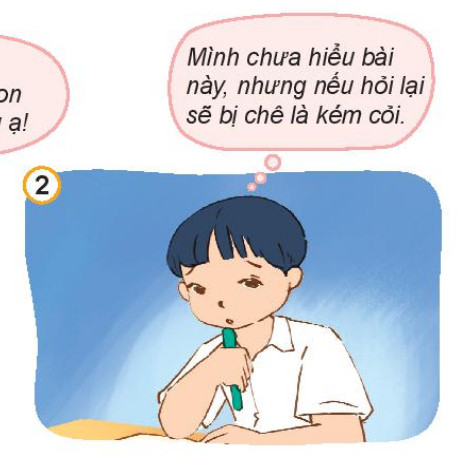 Nhận xét về thái độ, hành vi của các bạn trong tranh?
Tranh 2: Bạn chưa ham học hỏi vì ngại hỏi người khác về những điều mình chưa biết, như vậy sẽ khó có thể tiến bộ được.
Nhận xét về thái độ, hành vi của các bạn trong tranh?
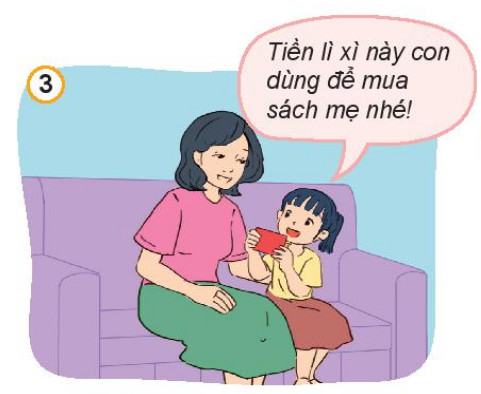 Tranh 3: Bạn là người ham học hỏi vì thích tự khám phá, tìm hiểu những điều mới mẻ từ những cuốn sách.
nhận xét về thái độ, hành vi của các bạn trong tranh.
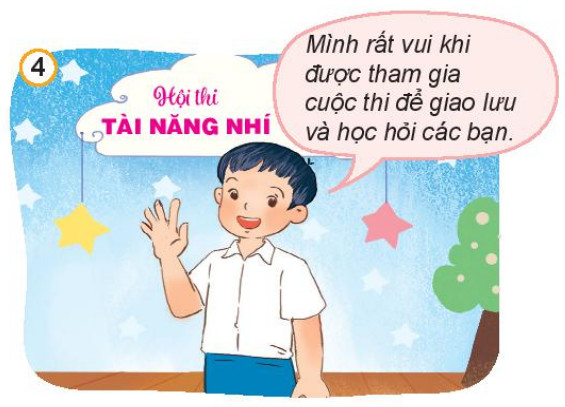 Nhận xét về thái độ, hành vi của các bạn trong tranh?
Tranh 4: Bạn là người ham học hỏi vì luôn chủ động giao lưu, học hỏi từ những bạn khác.
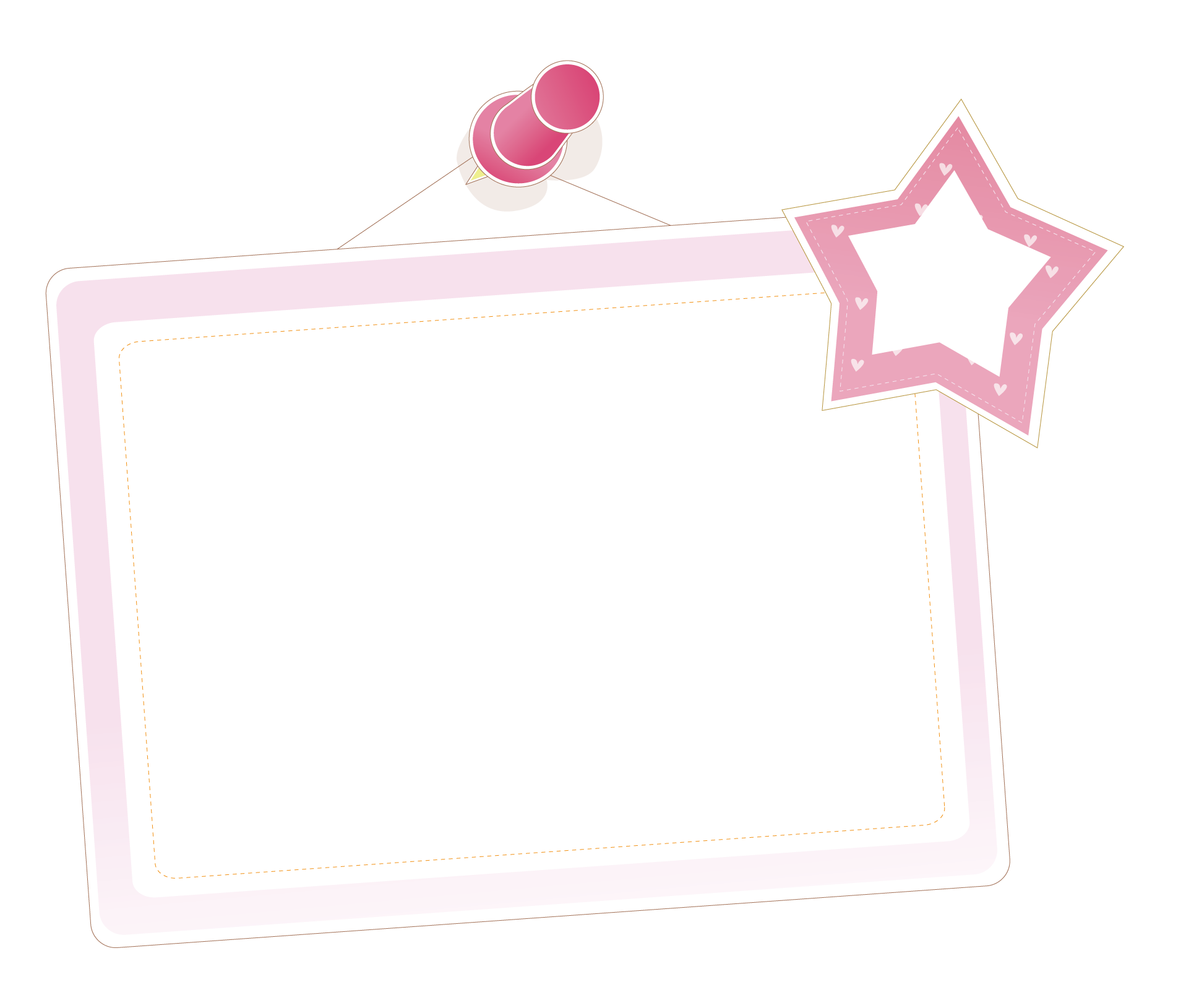 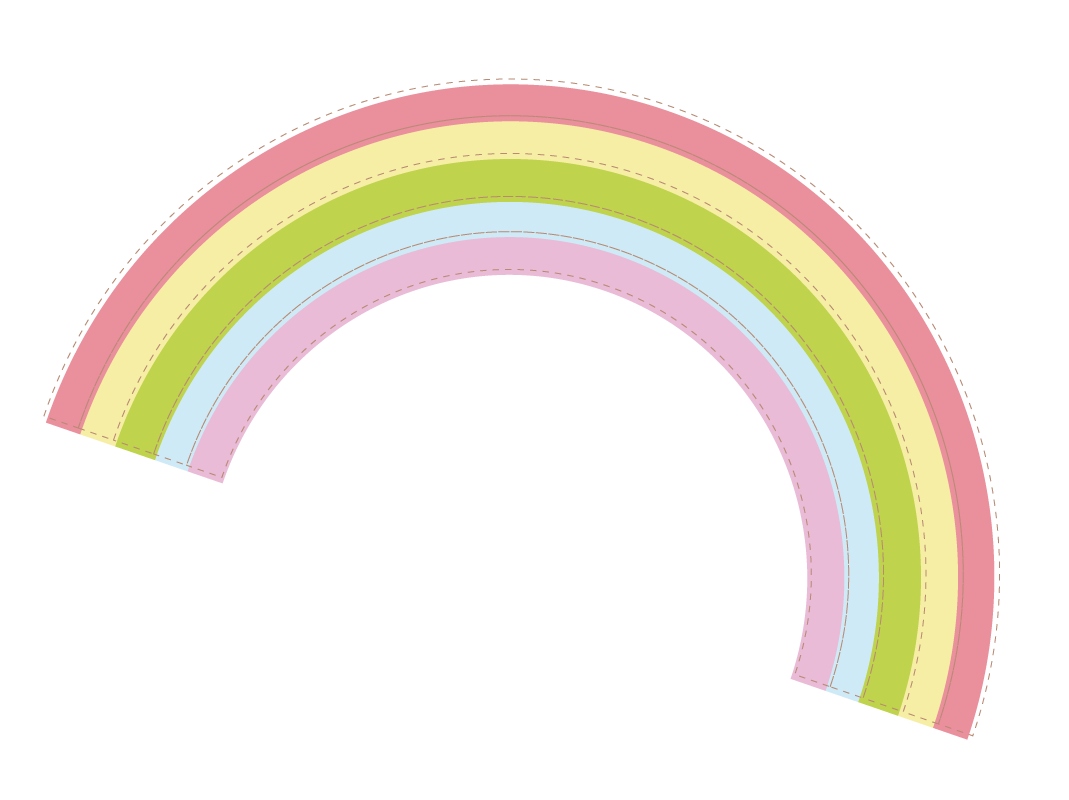 VẬN DỤNG
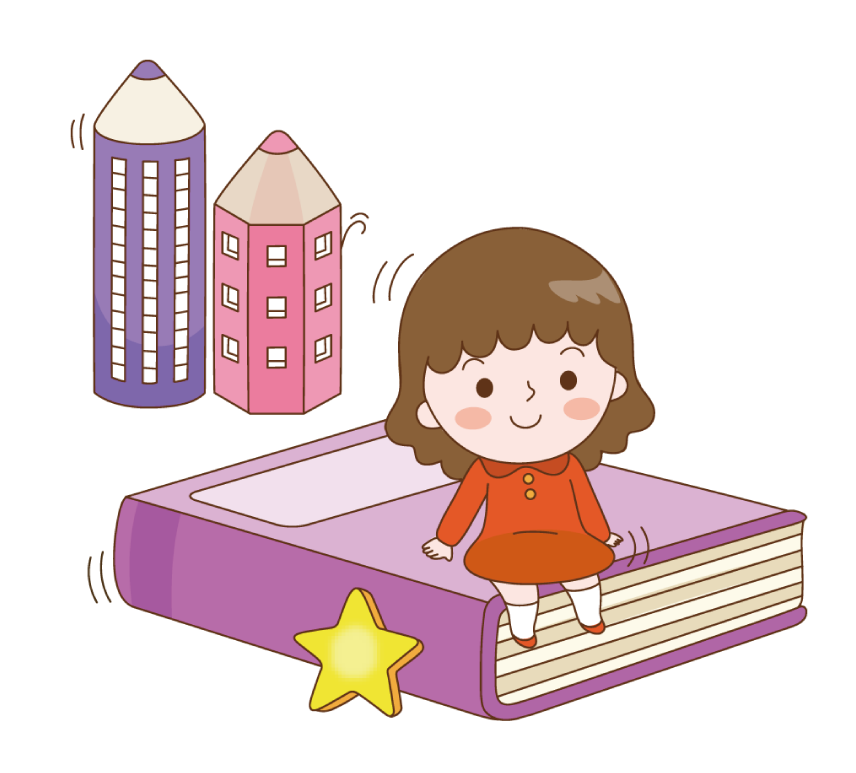 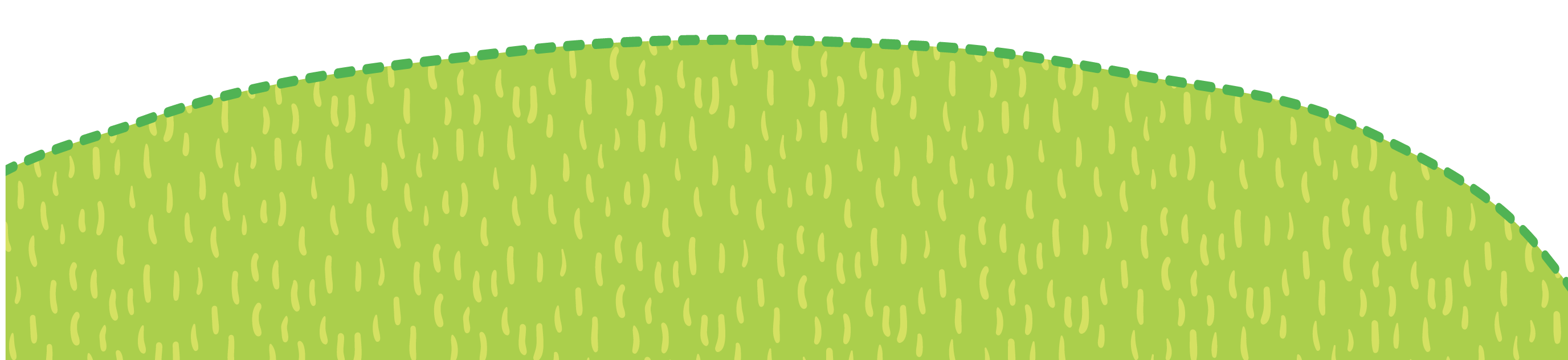 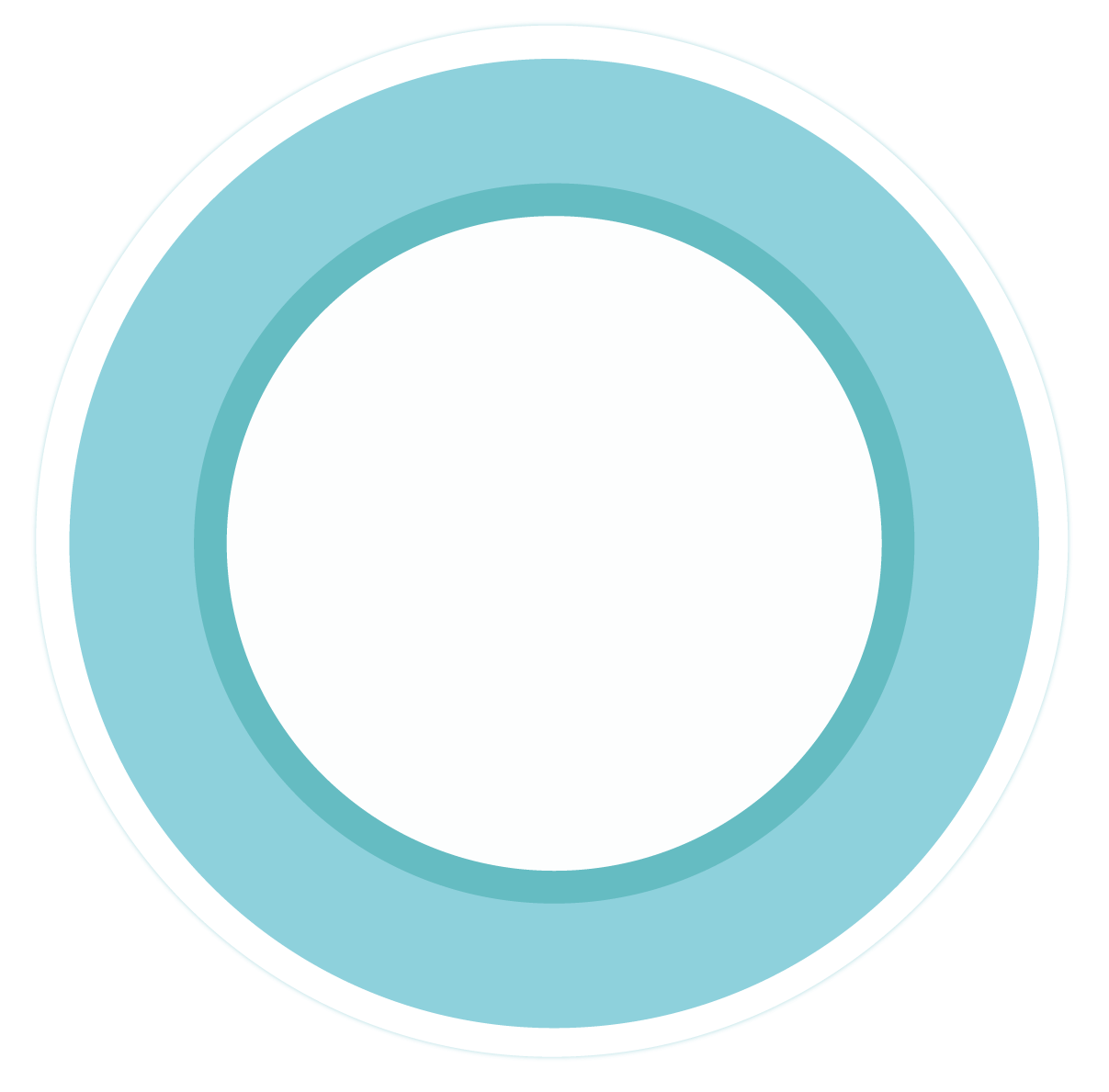 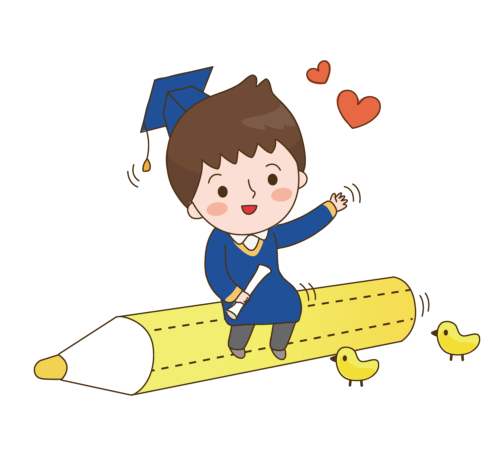 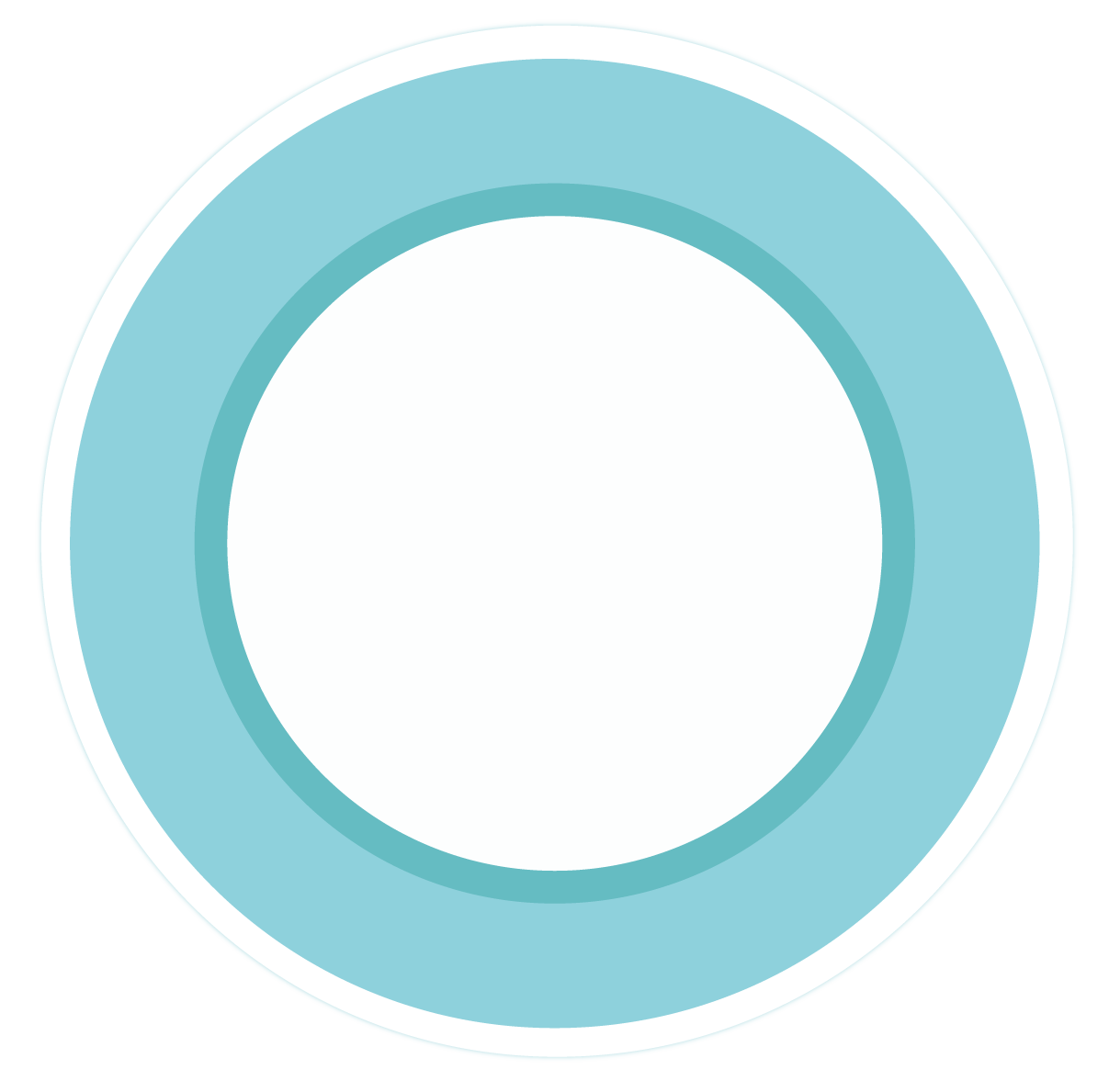 Bài học 
hôm nay, con 
học được điều gì?
Biết được lợi ích của việc ham học hỏi và nhận xét được thái độ hành vi của những bạn ham học hỏi và chưa ham học hỏi.
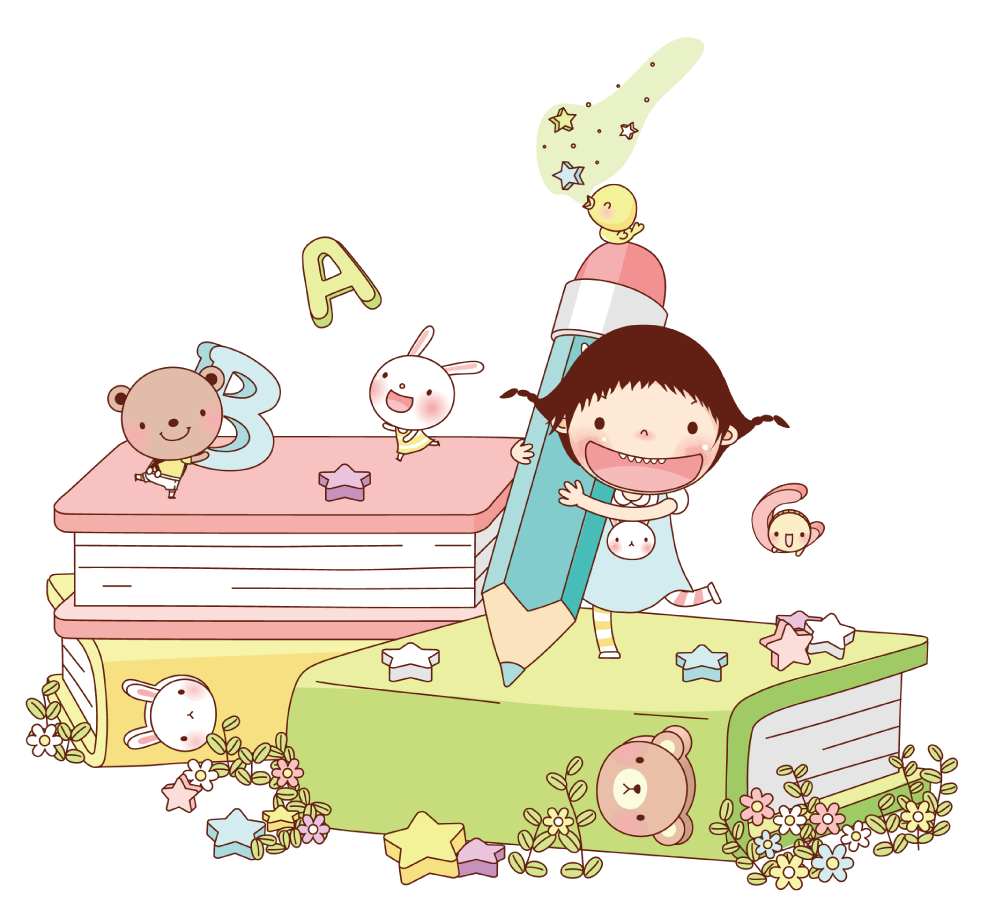 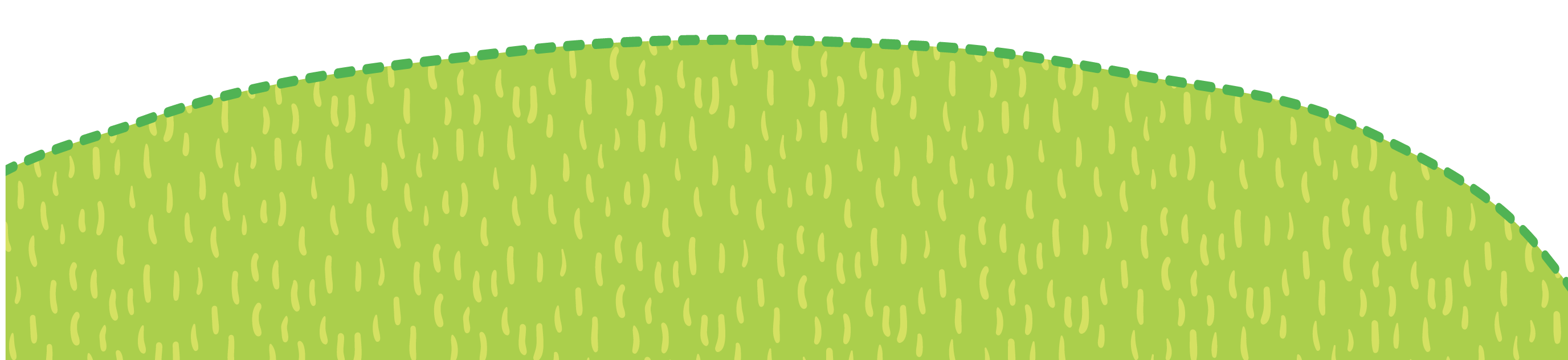